Социализация детей с нарушением речи в условиях современного образовательного процесса
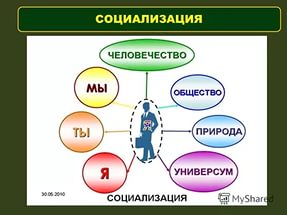 Учитель-логопед
МБДОУ д/с № 7
 «Вишенка»г. Протвино
Маркина Ольга
Владимировна
Дошкольный возраст – период интенсивного развития личности ребенка.
 В работах Л.С. Выготского, С.Л. Рубинштейна, указывается, что общее развитие личности дошкольника во многом обусловлено уровнем развития его речи.
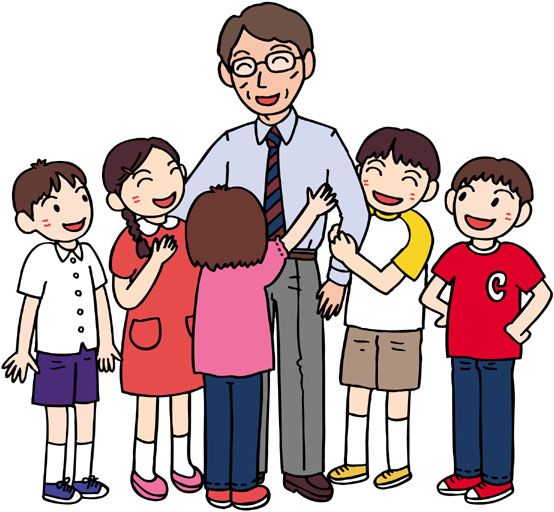 Многие из детей с нарушениями речи испытывают сложности в контактах
 со сверстниками:
 не могут найти себе друзей,
 некомфортно чувствуют себя в коллективе,
 стесняются своего дефекта.
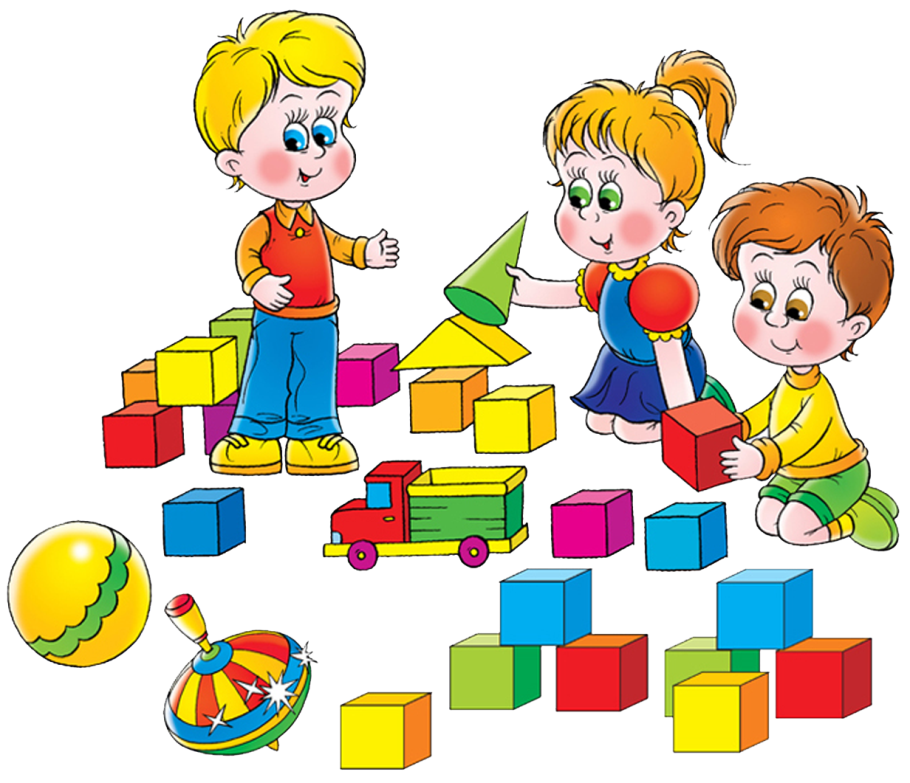 Одним из направлений помощи детям с нарушениями речи в условиях инклюзивного образования является работа с родителями.
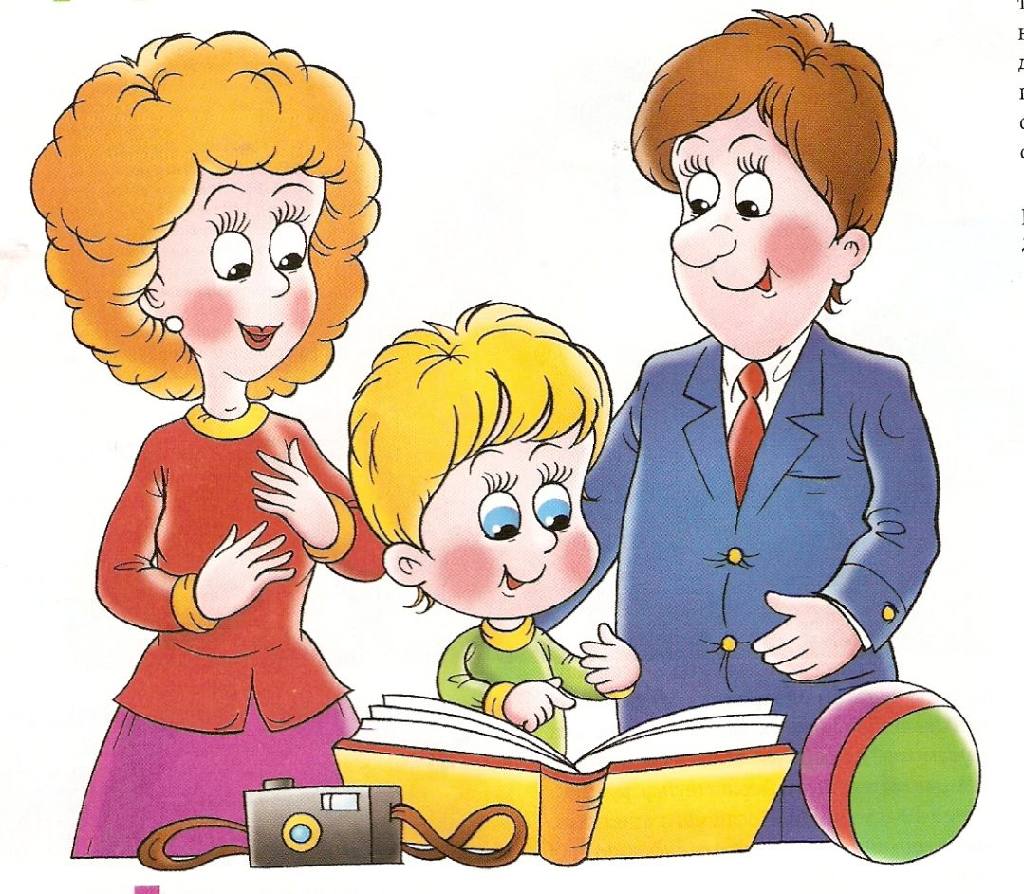 Было проведено исследование, в котором принимали участие педагоги, родители и их дети.
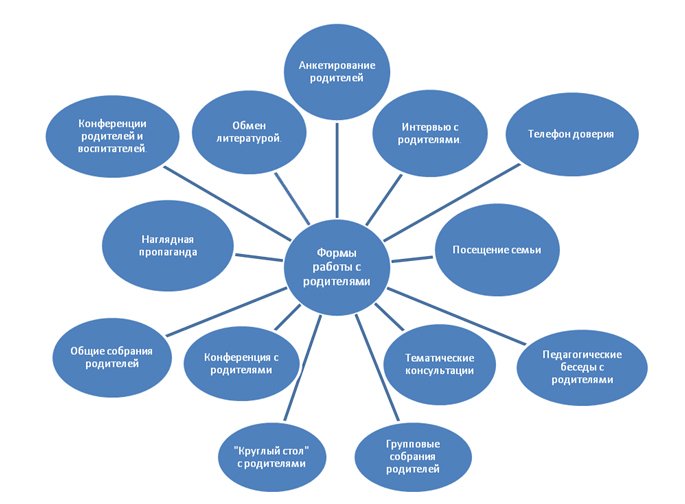 Педагоги чаще используют :
родительские собрания,
 педагогические беседы,
 консультации.
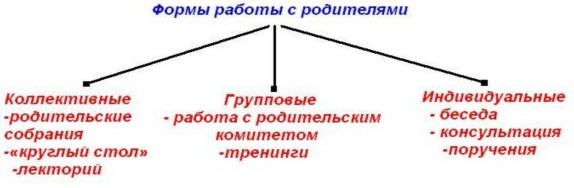 Программа «Родительская академия», МБДОУ д/с № 7»Вишенка» города Протвино.
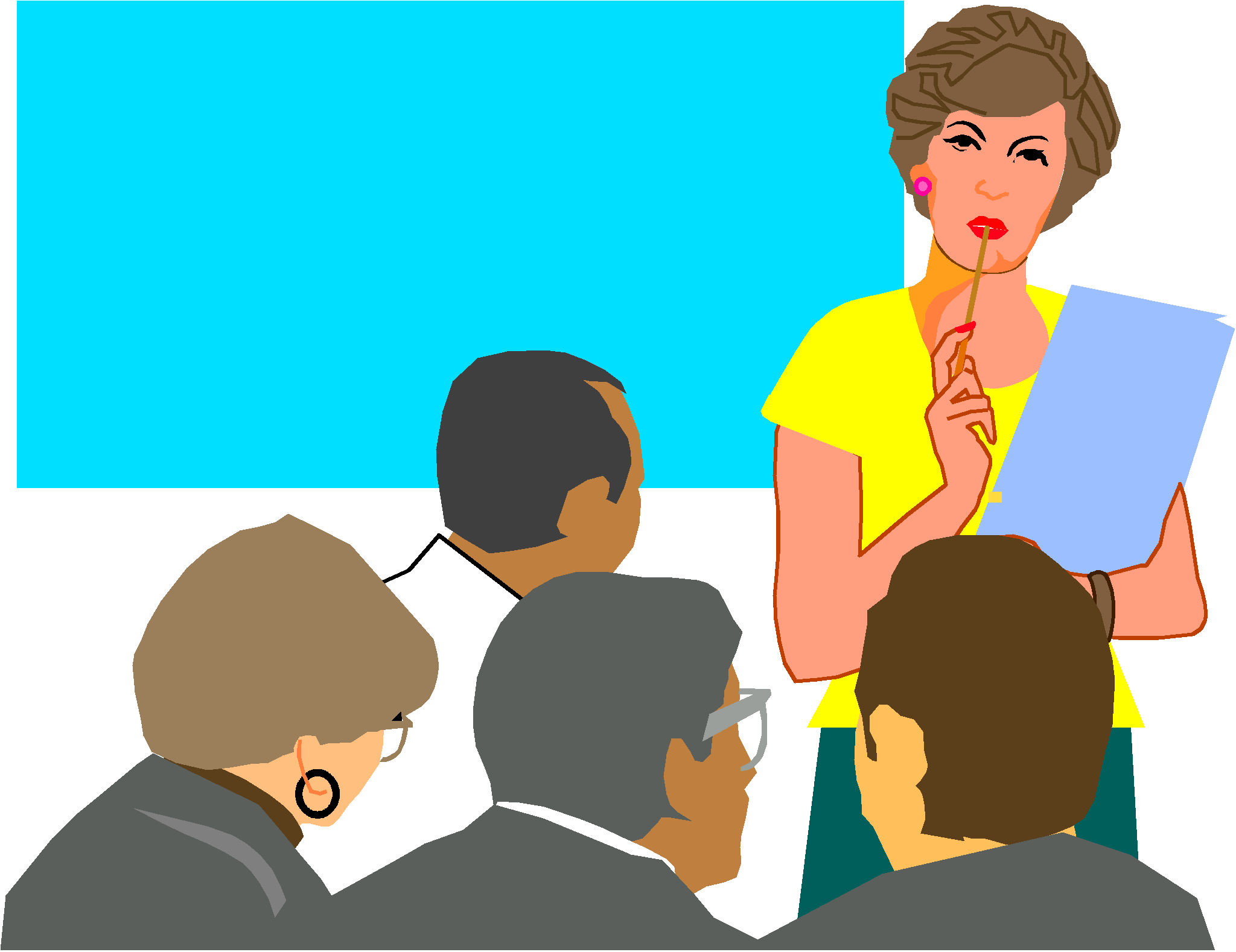 Наличие партнерства, сотрудничества взрослого и ребенка, возможность свободного размещения, перемещения и общения детей.
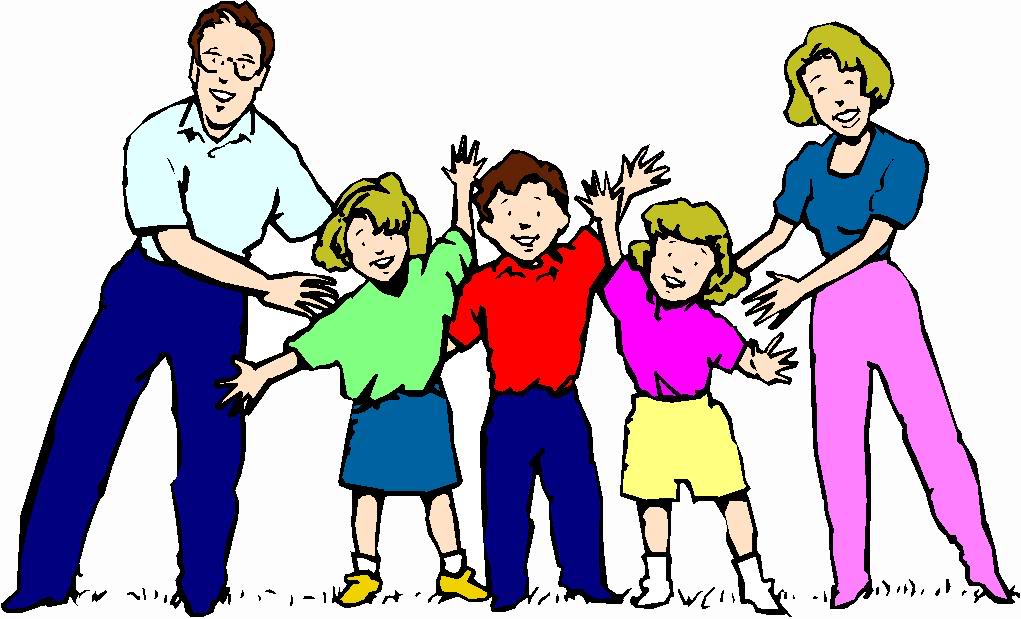 Комплексная методическая  работа строится в тесной взаимосвязи. 
Цель -  психолого-педагогическая помощь семьям, в которых воспитывается ребенок с ОВЗ.
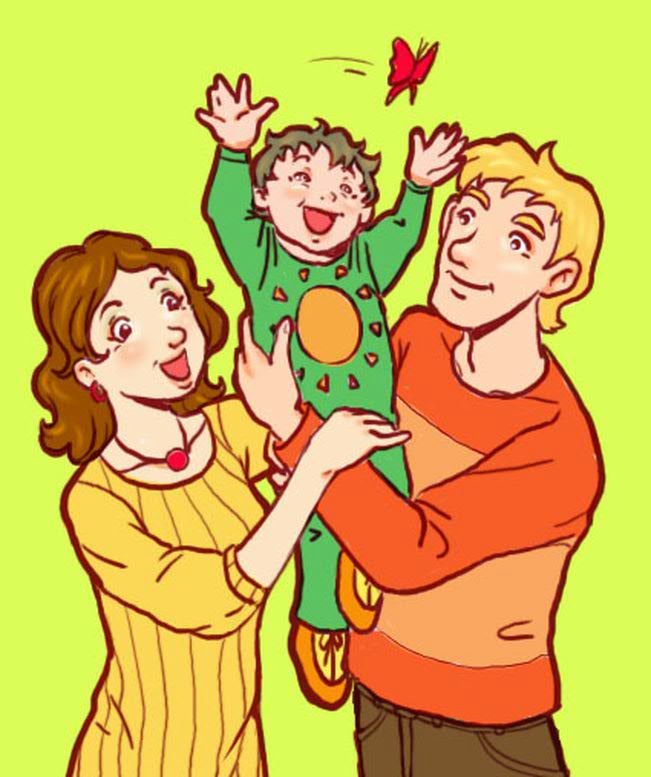 Этапы  осуществления Программы
I. Подготовительный этап.
II. Реализация программы по основным направлениям работы.
III. Диагностика.
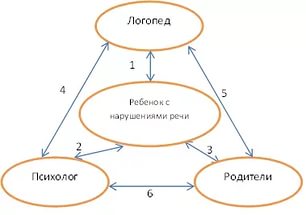 I. Подготовительный этап.Цель: составление Программы, направленной на социализацию детей с ОВЗ.
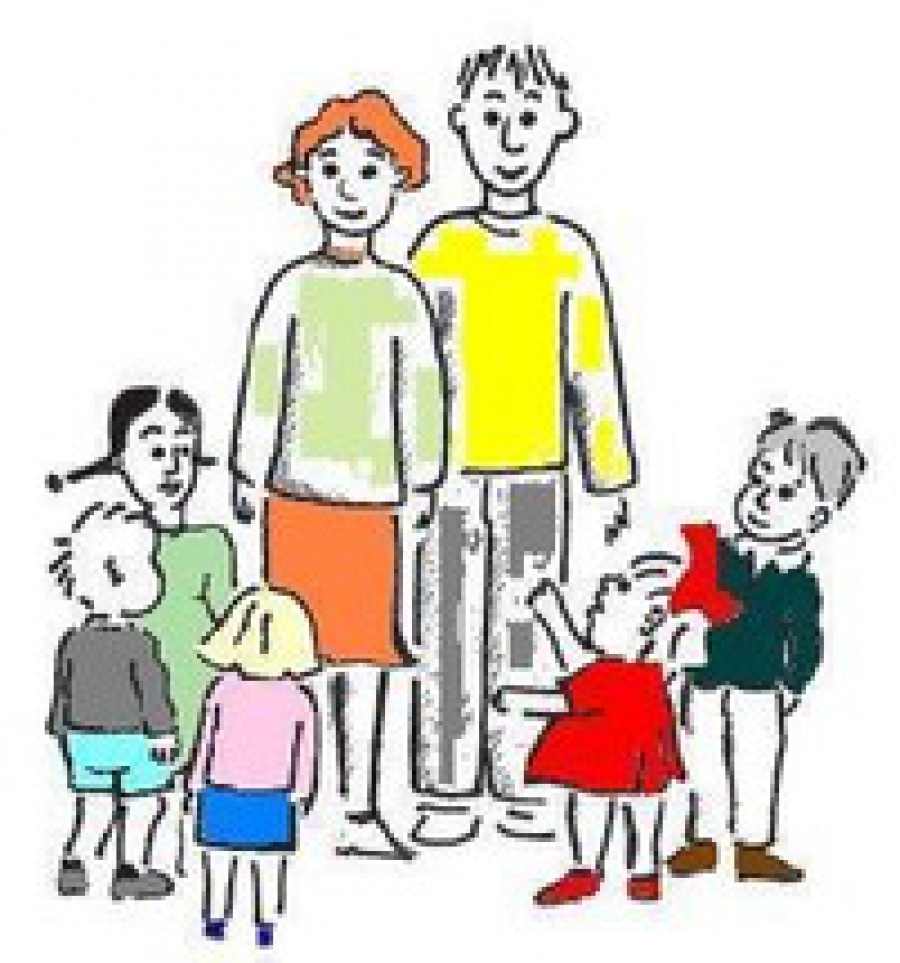 II. Реализация программы по основным направлениям работы:Цель: создание условий для социализации детей с речевыми нарушениями в группе сверстников.
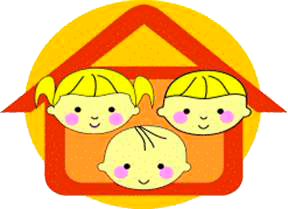 III. Диагностика. 
Цель: Выявление динамики социализации детей с речевыми нарушениями в группе сверстников.
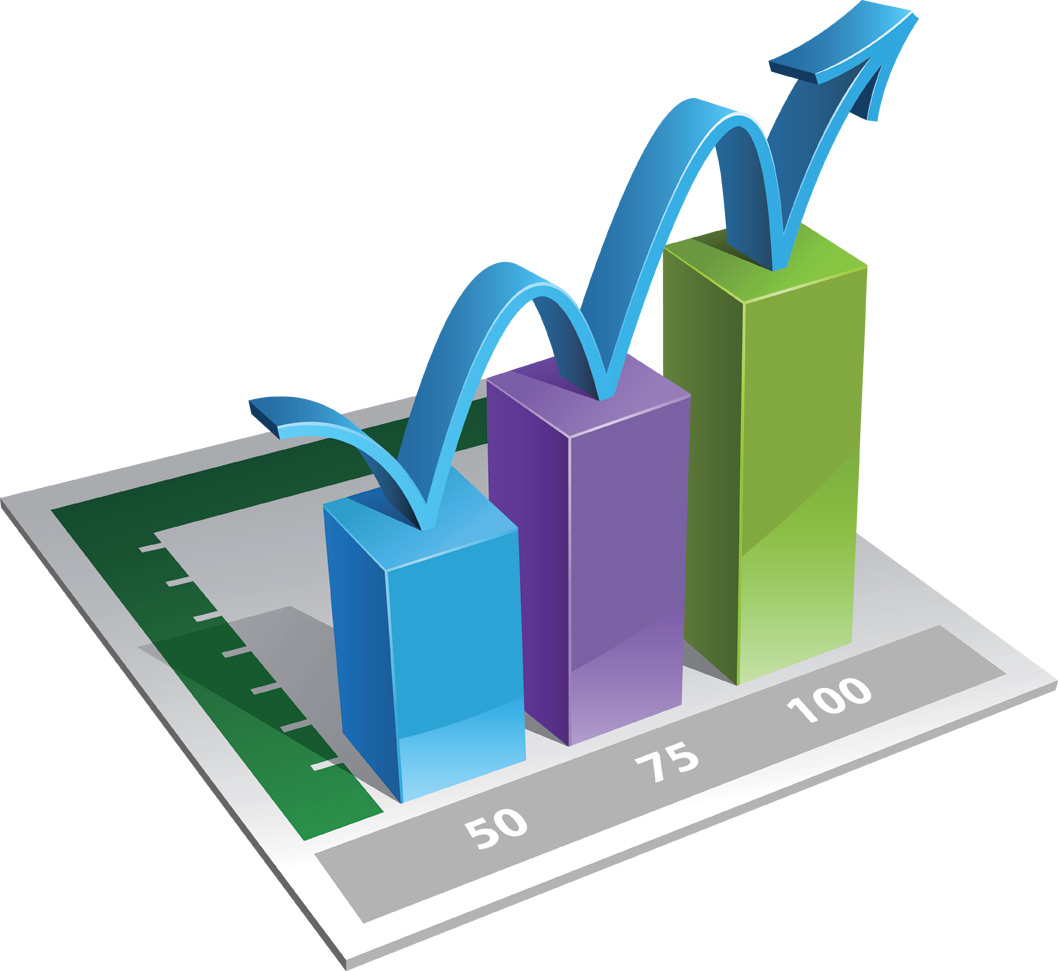 Конечные результаты говорят о положительной динамике уровня социализации детей с нарушениями речи  по всем критериям.
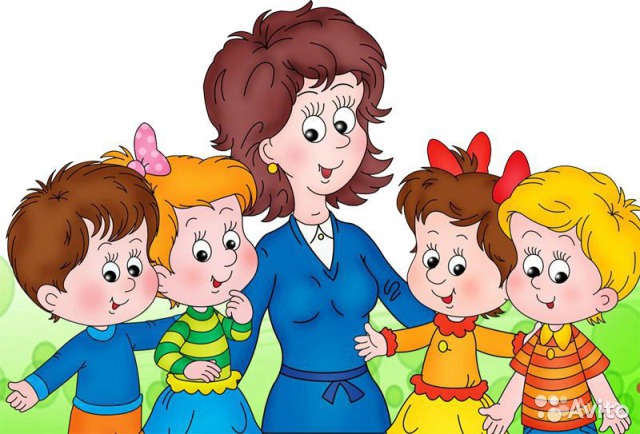 Программа– это комплексная
система воспитания. 
В основе, лежит идея сотрудничества 
и тесной взаимосвязи семейного и общественного воспитания.
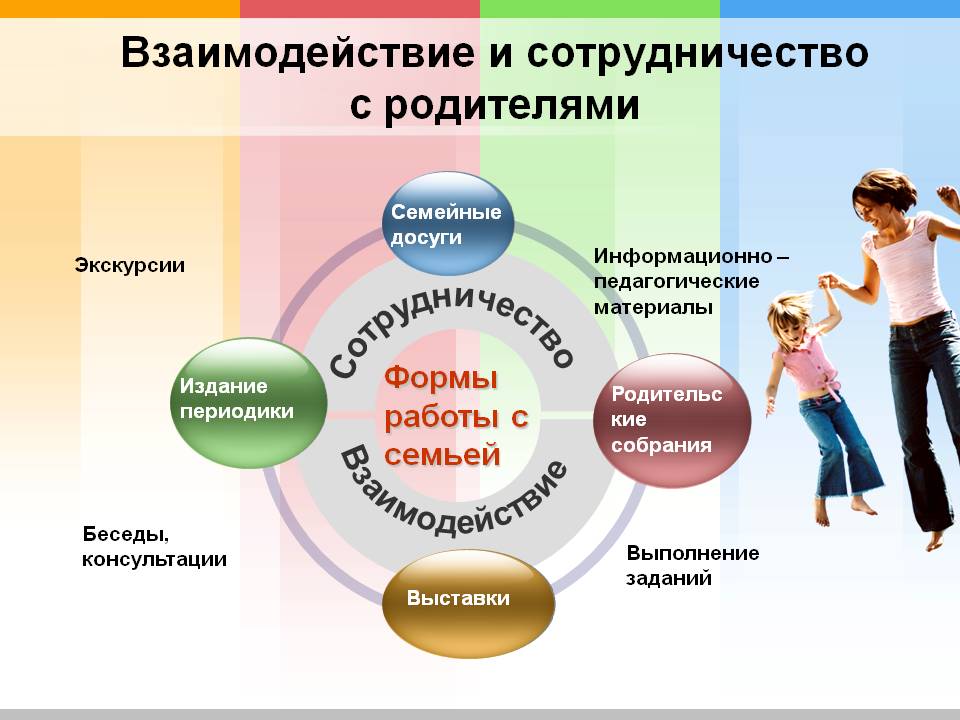 Результативность всей коррекционной работы от взаимосвязи с родителями.
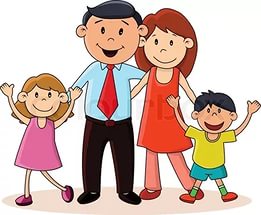 СПАСИБО ЗА ВНИМАНИЕ!